EMC :Espace public, engagement et  culture du débat démocratique.
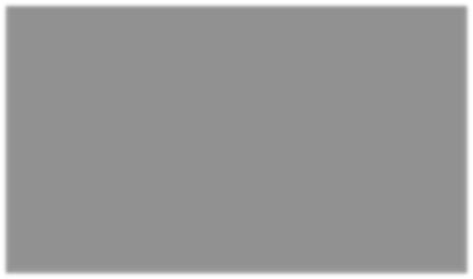 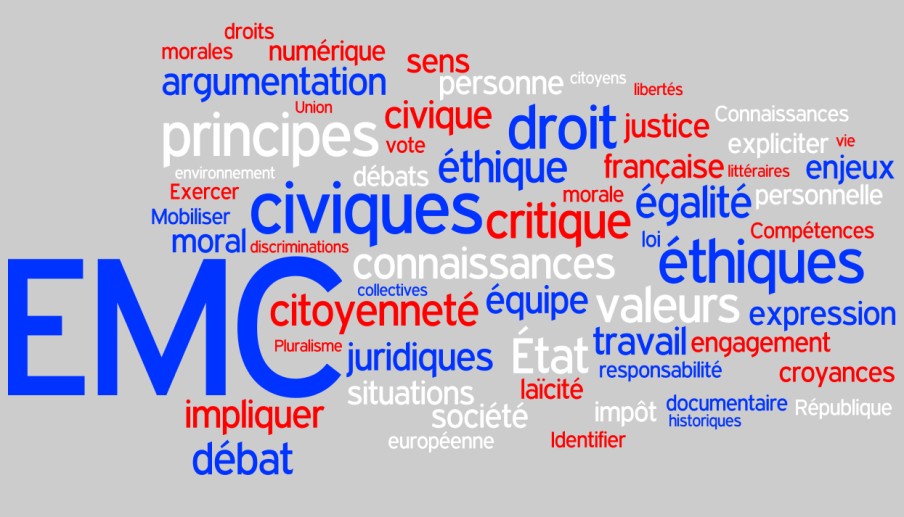 Thème annuel : S’engager et débattre en  démocratie autour des défis de société.
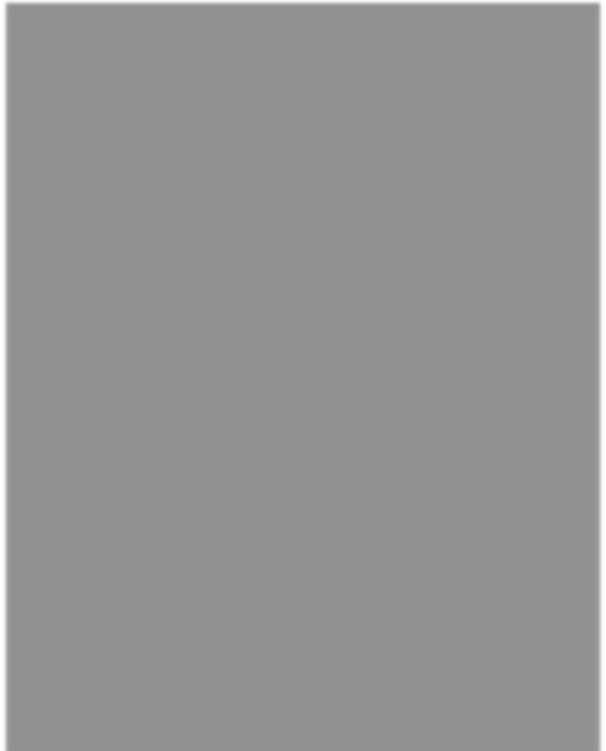 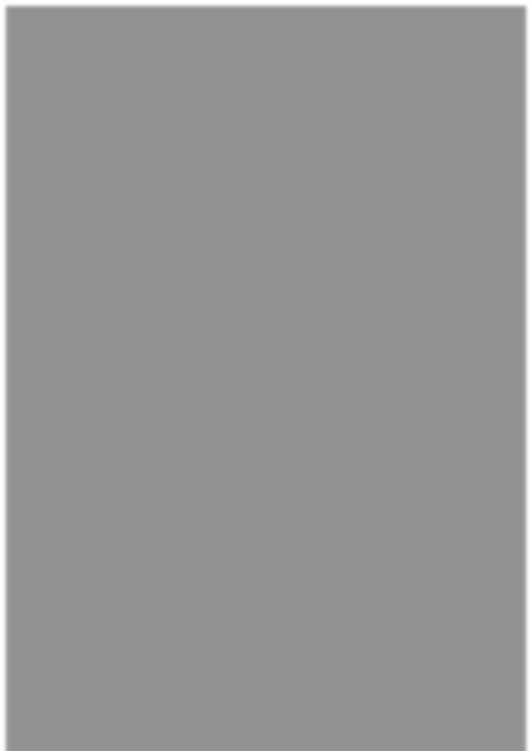 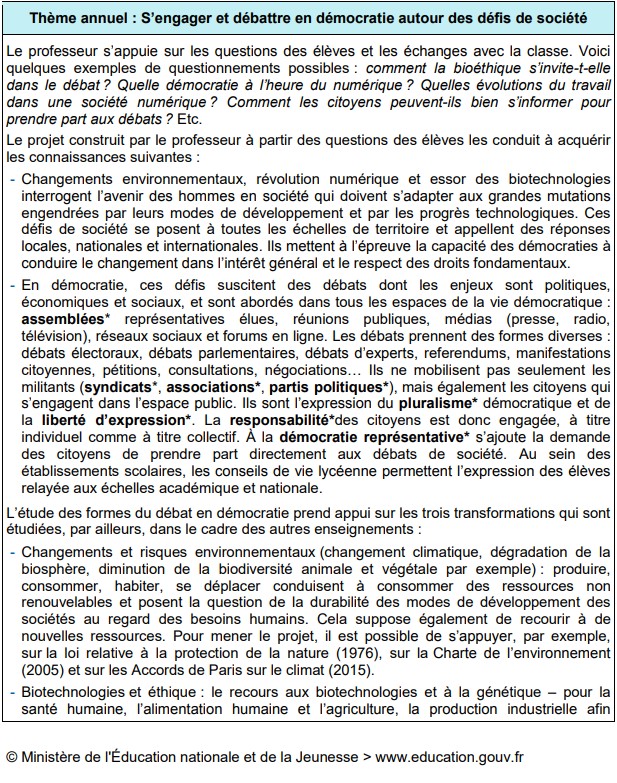 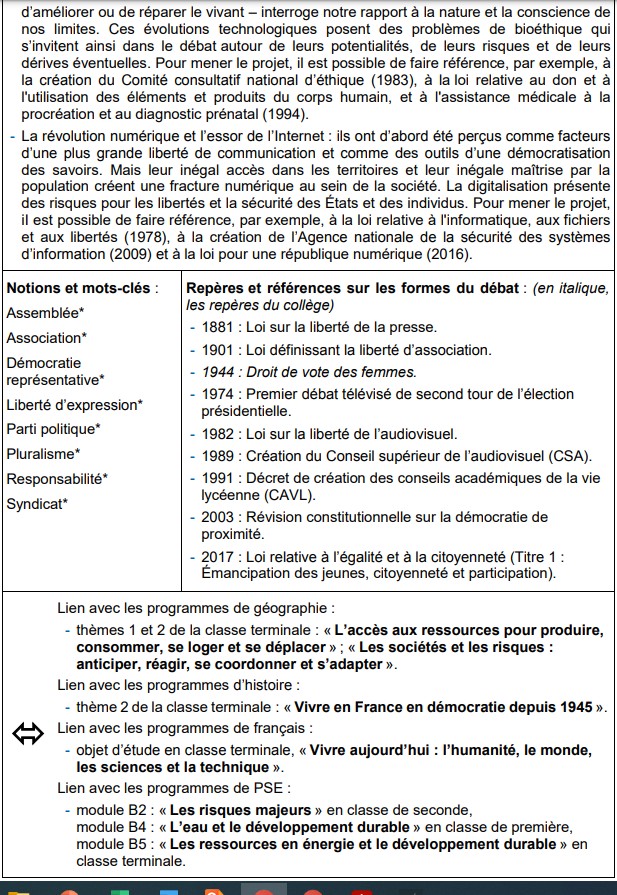 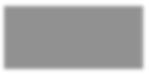 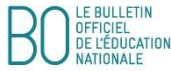 Définition de l'engagement
La culture de l’engagement est une des cultures travaillées en enseignement moral et civique. BOEN n°30 du 26 juillet 2018  Les dimensions de l’engagement comme apprentissage scolaire entendent l’engagement comme une conduite avec trois  composantes principales : l'implication, la responsabilité, le rapport à l'avenir.

L’engagement est pris dans son acception moderne plus individuelle de donner du sens à son action au regard des autres.
Si le terme engagement est polysémique, il a perdu son sens fort de codification militaire, religieux, sanitaire ou politique  avec une dimension collective pour ses finalités et de vocation pour la personne pour revêtir une dimension plus personnelle.  Ce faisant, l’engagement prend une dimension de motivation à l’action comme de raison d’agir ainsi qu’une éthique de la  responsabilité. Ainsi, l’engagement est le fait de « donner en gage » et s’engager prend une dimension réflexive de « se  donner soi-même en gage ».
L’engagement apparait donc comme central dans l’autonomie du citoyen à agir, comme une responsabilité que l’on accepte
d’endosser pour un commun permettant à celui qui s’engage de se réaliser.
L’engagement apparait ainsi au cœur de l’appartenance républicaine, il s’appuie sur le respect des droits et des devoirs que  donne la citoyenneté.
Pour aller plus loin :
L’engagement – remarques autour de la notion à partir d’une brève histoire du mot - Serge Boarini
Peut-on ne pas être engagé ? Marion Boulnois 
A lire également :
Jean-Philippe Pierron, « L’engagement. Envies d’agir, raisons d’agir », Sens-Dessous 2006/1 (N° 0), p. 51-61.  DOI 10.3917/sdes.000.0051 - https://www.cairn.info/revue-sens-dessous-2006-1-page-51.htm(link is external)

Laurence	Harang,	«	Engagement	et	valeurs	morales	»,	Sens-Dessous	2006/1	(N°	0),	p.	77-87.  DOI 10.3917/sdes.000.0077 - https://www.cairn.info/revue-sens-dessous-2006-1-page-77.htm(link is external)
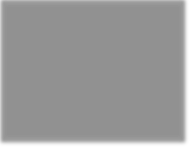 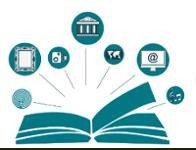 Les apports scientifiques
Extraits
La citoyenneté Être (un) citoyen aujourd’hui Les rapports du Conseil d’État (ancienne collection Études et  Documents du Conseil d’État) 2018.
« Si, pour une grande majorité de nos concitoyens, l’exercice de la citoyenneté politique demeure  essentiel, le renouveau de la citoyenneté se traduit par la recherche de formes de participation à la  vie de la communauté nationale plus actives que la seule participation aux élections. Une nouvelle
citoyenneté du quotidien, faite d’engagement et de solidarité, renoue avec une dimension  fondamentale de la citoyenneté : l’exemplarité par l’action. Être citoyen, c’est d’abord s’engager au  service du bien commun dans la vie quotidienne. Trois phénomènes illustrent cette évolution. Le
premier est la construction progressive d’une citoyenneté de l’engagement. La vitalité du service  civique, de l’engagement associatif et de l’ensemble de l’économie sociale et solidaire montrent que
l’engagement au service de causes d’intérêt général est vécu comme un enrichissement des parcours
individuels, permettant de recréer du lien collectif.
Le renouveau de la citoyenneté passe également par la recherche d’une société de fraternité. Cette orientation pourra s’appuyer sur la  valorisation de l’engagement, qui doit devenir un authentique « savoir-être citoyen ». Le service national universel, tel qu’il se dessine,  permettra de donner un nouvel élan à la mixité sociale et de faire monter en puissance le service civique. Il devrait également  permettre d’assurer la cohérence de l’ensemble des dispositifs d’engagement qui existent aujourd’hui (…)
S’engager n’est pas un acte anodin. L’étymologie et la sémantique renvoient à l’idée de gages, donc au travail. L’engagement est un  contrat par lequel on se lie soi-même, le cas échéant avec autrui. C’est la traduction d’une volonté active de participer et de travailler*  à une œuvre collective, dont la finalité est de construire de nouvelles solidarités concrètes susceptibles d’améliorer le sort commun.
.
L’engagement, lorsqu’il est au service de la collectivité, participe ainsi de la citoyenneté, en lui donnant une dimension altruiste.  L’engagement militaire, pour préserver la République ou la Patrie en danger, en est une des formes les plus nobles. Mais tout  engagement, qu’il soit discret ou public, personnel ou collectif, a la vertu de rappelé, qu’il est possible à chacun de prendre sa part,  même modeste, aux défis partagés.
Trois évolutions sociétales, traduites en politiques publiques, attestent de ce développement de la dimension d’engagement des  personnes dans la conception contemporaine de la citoyenneté. La première est la cristallisation progressive, dans la société civile et  dans les institutions publiques, de l’idée selon laquelle l’engagement est un enrichissement nécessaire des parcours de formation  individuels. L’engagement est alors réputé donner de la valeur à ces parcours, en réaction à une approche trop exclusivement  matérialiste. Il complète aussi la dimension académique des formations scolaires et universitaires et celle, technique ou spécialisée, de  la formation professionnelle, par une expérience concrète, dotée d’une dimension sociale et humaine essentielle. Il s’agit d’acquérir non  plus des « savoir-faire », mais des « savoir-être » qui enrichissent l’individu et développent sa capacité d’ouverture vers l’autre et  d’adaptation à des environnements qui lui sont a priori étrangers. Ainsi mis en œuvre, l’engagement vise à permettre à chacun de  prendre conscience, au-delà de ses intérêts ou aspirations individuelles, de la possibilité d’œuvrer concrètement à des causes d’intérêt  général. Le fait que de nombreux établissements d’enseignement, collèges ou lycées notamment, très souvent à la suite d’initiatives  spontanées d’enseignants ou chefs d’établissement, relaient ou organisent des événements en lien avec l’action humanitaire ou sociale,  ou encore avec la protection de l’environnement, participe de cette tendance.
*	L’engagement, qui étymologiquement renvoie à l’attribution de gages, n’est pas forcément synonyme de bénévolat
Il en est de même de l’intégration, dans le cursus de formation d’un nombre croissant d’établissements d’enseignement supérieur et d’écoles d’application, de  modules de « citoyenneté » qui permettent ou imposent aux étudiants de consacrer un temps de leur formation à du bénévolat au sein d’associations ayant des  activités d’intérêt général. De nombreuses universités, celle d’Orléans ou de Franche-Comté par exemple, prévoient depuis plusieurs années l’octroi d’unités
d’enseignement ou d’allègements d’emploi du temps aux étudiants qui occupent des responsabilités ou s’engagent dans des associations. La loi relative à l’égalité et à  la citoyenneté du 27 janvier 2017* a généralisé et systématisé ces pratiques en permettant la validation des compétences, connaissances et aptitudes acquises par  un étudiant dans le cadre d’une activité bénévole au sein d’une association.
Tout aussi révélatrice de cette perception de l’engagement comme essentiel à la formation d’une conscience individuelle de l’intérêt général est la création du  service civique. Celui-ci trouve son origine dans la fondation de l’association Unis Cité en 1995, par des étudiantes. Soutenue par des collectivités et des entreprises  puis par l’État, Unis-Cité a ouvert la possibilité à plusieurs milliers de jeunes d’agir, dans un cadre associatif ou dans celui d’institutions publiques ou privées, en
faveur de populations défavorisées ou de missions de service public et de faire ainsi l’expérience de la mixité sociale. L’objectif était de permettre à ces jeunes de
« consacrer une étape de leur vie à la collectivité », de faire l’expérience concrète de la participation à la vie de la cité et donc de la citoyenneté. La mobilisation  d’Unis-Cité pour la création d’un service civique national a trouvé son aboutissement dans la loi du 10 mars 2010 créant le service civique. Ouvert aux jeunes de 16 à  24 ans, celui-ci leur offre la possibilité d’exercer soit une période de volontariat de service civique dans une association agréée par l’Agence du service civique, soit  un volontariat en administration ou un volontariat international. Le dispositif connaît un réel succès : le nombre annuel de jeunes volontaires est passé de 6 000 en  2010 à 135 000 en 2017. La progression est telle que les offres de volontariat ne suffisent pas à satisfaire la totalité des demandes. Dans la perspective de la
« généralisation d’une culture de l’engagement citoyen », la loi relative à l’égalité et à la citoyenneté de 2017 a ouvert la possibilité d’exercer un service civique dans  de nouvelles structures et élargi les possibilités de mise à disposition des volontaires auprès des personnes publiques, en permettant également d’effectuer le  service civique en tant que sapeur-pompier volontaire.
Les retours d’expérience sont particulièrement satisfaisants : 94 % des anciens volontaires estiment, avec le recul, que la réalisation d’un service civique était une  bonne idée. Il est certain, néanmoins, que les motifs qui justifient cette appréciation positive, comme ceux qui conduisent les jeunes à s’engager dans ce volontariat,  peuvent être très variés : désir réel d’œuvrer en faveur de la collectivité, première découverte du monde professionnel, souhait de compléter sa formation scolaire  par une expérience concrète ultérieurement valorisable auprès d’un employeur, palliatif de l’absence d’activité professionnelle salariée, ou même simple recherche  d’autonomie personnelle. Il n’en reste pas moins qu’en raison de ses modalités de fonctionnement et grâce au pilotage de l’Agence du service civique, ce dispositif
permet effectivement aux jeunes qui en sont bénéficiaires de faire l’expérience de la mixité sociale, de l’altérité et, in fine, d’œuvrer pendant le temps de leur  service à l’amélioration concrète de la vie de la collectivité. Le service civique contribue aussi à la prise de conscience de l’existence d’une communauté nationale,
ainsi que ses objectifs le prévoient *. Les jeunes ayant réalisé le service civique sont ainsi beaucoup plus largement que le reste de la population française du même
âge, désireux d’œuvrer à des fins collectives et de s’engager pour « changer les choses ».

Loi n° 2017-86 du 27 janvier 2017 relative à l’égalité et à la citoyenneté, article 29 ; décret n° 2017-962
Art. 120-1 du code du service national : le service civique « offre à toute personne volontaire l’opportunité de servir les valeurs de la République et de s’engager en faveur d’un  projet collectif en effectuant une mission d’intérêt général ».
Les différentes formes de réserve civique offrent, parallèlement, un cadre d’engagement qui connaît, lui aussi, un réel succès. S’appuyant sur le rapport remis au  Président de la République par MM. Claude Onesta et Jean-Marc Sauvé en juillet 2015, Pour que vive la fraternité. Propositions pour une réserve citoyenne, la loi  n° 2017-86 du 27 janvier 2017 relative à l’égalité et à la citoyenneté a organisé la réserve civique qui « offre à toute personne volontaire la possibilité de servir les
valeurs de la République en participant, à titre bénévole et occasionnel, à la réalisation de projets d’intérêt général ». La réserve civique regroupe la réserve citoyenne  de défense et de sécurité, régie par le code de la défense, les réserves communales de sécurité civile, régies par le code de la sécurité intérieure, la réserve
citoyenne de la police nationale, régie par le code de la sécurité intérieure, et la réserve citoyenne de l’éducation nationale, régie par le code de l’éducation. D’autres  cadres de réserve permettent à des professionnels en activité ou jeunes retraités de renforcer des services publics (ainsi la loi n° 2009-1436 du 24 novembre 2009  pénitentiaire a-t-elle organisé une réserve pénitentiaire) ou de contribuer à faire face à des situations exceptionnelles comme la réserve sanitaire animée par Santé  publique France.

La deuxième évolution attestant le renforcement de la dimension d’engagement dans la conception contemporaine de la citoyenneté, est le développement,
particulièrement important au cours des dernières années, sous l’effet notamment de la loi dite Hamon du 31 juillet 2014, de la dynamique de « l’économie sociale et  solidaire », selon l’intitulé même de cette loi. Cette dernière rassemble à la fois les coopératives, les mutuelles, les fondations et les associations exerçant une mission  d’intérêt général, ainsi que les entreprises commerciales, quelle que soit leur forme, exerçant leur activité dans un but autre que le seul partage des bénéfices et
selon des modes de gestion différents de ceux des entreprises classiques. Cette économie dispose aujourd’hui de nouveaux outils publics, tels que l’« accélérateur
national de l’innovation sociale » et la marque à vocation internationale appelée « French impact », créés en janvier 2018, qui visent à valoriser les initiatives des
acteurs de l’innovation sociale, à favoriser la simplification administrative et les adaptations des services publics.

Le rôle conféré aux associations a des racines anciennes dans notre culture républicaine. Il se retrouve par exemple dans l’« associationnisme solidaire » théorisé par  Pierre Leroux dans les années 1830-1848, ou dans l’éducation populaire encouragée notamment par la Ligue de l’enseignement depuis sa création en 1886. Celle-ci
rassemble aujourd’hui deux millions d’adhérents et regroupe près de 30 000 associations de loisir. Les associations sont aujourd’hui particulièrement actives en  France, à tel point que le sociologue Jean-Louis Laville a pu évoquer, à propos de leur développement une « révolution invisible »* S’agissant plus particulièrement de  celles exerçant une activité d’intérêt général, le nombre de bénévoles associatifs, c’est-à-dire de personnes donnant du temps pour les autres dans le cadre d’une
association, était en 2016 d’environ 13 millions, soit 25 % de la population française. Ce pourcentage était en augmentation de près de deux points et demi par rapport  à 2010. Il est intéressant d’observer que la proportion des personnes de plus de 65 ans est en baisse constante sur la même période91. Les Français s’engagent de plus  en plus nombreux dans des associations à but altruiste et cette évolution est encore plus prononcée chez les jeunes. La reconnaissance par les pouvoirs publics de la  contribution de la plupart de ces associations à la mise en œuvre de l’intérêt général ou public confère à un tel engagement une dimension qui va au-delà du pur
altruisme. Elle a reposé sur l’intervention du législateur et sur la jurisprudence. Les articles 200 et 238 bis du code général des impôts ouvrent droit à une réduction,
respectivement, de l’impôt sur le revenu et de l’impôt sur les sociétés, sur les sommes versées, notamment, au profit d’œuvres ou d’organismes d’intérêt général
exerçant leur activité dans un nombre très large de domaines92 ainsi qu’aux associations reconnues d’utilité publique. Ces dernières bénéficient d’autres avantages  fiscaux, notamment en matière de droits de succession. Le juge administratif, à l’occasion de contentieux posant la question de l’existence ou non d’un service public, a  par ailleurs reconnu le caractère d’intérêt général d’activités prises en charge par des associations. Ainsi, par la décision de section du 22 février 2007, Association  des personnels relevant des établissements pour inadaptés93, le Conseil d’État a jugé que si cette association n’exerçait pas de mission de service public, la mission  d’insertion sociale et professionnelle des personnes handicapées exercée par les centres d’aide par le travail – gérés par des associations – revêtait bien le caractère  d’une mission d’intérêt général.
* Entretien dans Le Monde, 18 octobre 2017.
Ainsi, à côté des missions relevant du service public, certaines des missions prises en charge par le secteur associatif sont explicitement – et anciennement –
regardées comme contribuant à l’intérêt général, c’est-à-dire à l’équilibre et au progrès de la communauté nationale. Si l’adjectif « citoyen » n’a été accolé que très  récemment à ces activités, l’engagement individuel dans ces associations est un pilier de la vie citoyenne (…)
De plus en plus d’associations œuvrant dans ce champ cherchent à apporter à des publics défavorisés ou marginalisés un soutien ou une formation en matière de  compréhension de la vie civique et d’accès à leurs droits. C’est le cas des grandes associations caritatives, telles que le Secours populaire français, le Secours  catholique-Caritas France ou ATD Quart-monde, ou d’associations plus spécifiques telles que celles qui sont regroupées au sein de la Fédération nationale des
associations solidaires d’action avec les Tsiganes et des gens du voyage. Des associations plus récentes se spécialisent dans la formation à la citoyenneté.
Ainsi, outre Unis-Cité, précédemment mentionnée, l’association Éveil, qui travaille en lien étroit avec l’éducation nationale et propose des matériels pédagogiques
destinés notamment à la formation au débat, ou l’École nouvelle de la citoyenneté (ENCit) qui s’appuie elle aussi sur une pédagogie de participation au débat destinée
à sortir les jeunes des ghettos géographiques ou culturels dans lesquels ils sont enfermés.
D’autres associations encore interviennent dans le domaine de l’aide à l’insertion professionnelle, telle MozaïkRH qui bénéficie de l’aide de grandes entreprises et  d’un partenariat avec Pôle emploi, en aidant les jeunes à surmonter leur manque de maîtrise des codes de la société et du monde du travail. La Ligue de
l’enseignement, qui fédère plus de 25 000 associations locales, développe tout un éventail d’activités ayant vocation à accompagner l’émancipation des jeunes
citoyens. Ces initiatives associatives méritent incontestablement un soutien des pouvoirs publics. L’engagement associatif a bénéficié, en 2014, du label officiel de  grande cause nationale. Le soutien nécessite aussi des moyens matériels. Le débat contemporain sur la pertinence des subventions publiques au secteur associatif et  sur l’encouragement du mécénat, en plein développement, sur fond de crise des finances publiques, doit être appréhendé à l’aune de l’utilité sociale des actions  conduites par ces associations ou par les fondations. Ces actions ne peuvent pas reposer sur le seul bénévolat(…)

La troisième évolution sociétale réside dans la redécouverte, particulièrement perceptible au cours des années récentes, de la valeur de l’engagement militaire au  service de la Nation. Il est à peine besoin de rappeler que la conscription , rendue égale pour tous par la IIIe République, a joué historiquement un rôle décisif dans  la consolidation de la citoyenneté française. La suspension du service national actif*, décidée pour tirer les conséquences de la professionnalisation de nos armées  qui rendait l’appel au contingent inutile, a entériné de facto, la fin d’un des piliers de la formation civique. Des dispositifs tels que le service militaire adapté (SMA)  et le service militaire volontaire (SMV), ou celui des établissements pour l’insertion dans l’emploi ont fait la preuve de leur efficacité pour faire découvrir à des  jeunes l’appartenance citoyenne. Leur vocation première est certes sociale : permettre la réinsertion et le retour à l’emploi de jeunes en situation de décrochage  scolaire ou social.
Néanmoins, au travers de l’application de la discipline et des méthodes d’entraînement militaires ou inspirées de celles-ci ,une part substantielle du travail de
réinsertion porte sur l’acquisition de savoir-être qui permettent aux jeunes concernés d’acquérir les valeurs collectives et républicaines et d’y adhérer.
L’engagement de type militaire, au travers de la symbolique qu’il incarne et des apprentissages qu’il offre, est un vecteur de reconstruction du sentiment
d’appartenance à la communauté nationale sans lequel il ne peut y avoir de citoyenneté. La réflexion en cours sur le projet d’un nouveau « service national universel »  est de nature à donner une beaucoup plus grande portée à ce processus et à offrir à chaque génération la possibilité de partager la responsabilité de l’avenir de la  Nation.
*En vertu de la loi n° 97-1019 du 28 octobre 1997 portant réforme du service national.
La dynamique de l’engagement individuel qui irrigue notre société aujourd’hui, encouragée par des politiques publiques volontaristes, contribue ainsi au renouveau
de la citoyenneté. Trois caractéristiques de cette évolution méritent d’être soulignées :
Les initiatives proviennent de la société civile. L’intervention éventuelle des pouvoirs publics n’arrive que dans un second temps et principalement pour  accompagner les dynamiques existantes ou en corriger les éventuelles dérives.
Cette citoyenneté de l’engagement est une citoyenneté vécue : la participation aux destinées de la cité se traduit prioritairement dans l’expérience active,  hors du milieu d’origine et dans le partage avec d’autres.
Cette citoyenneté se révèle et s’exprime à travers des parcours adaptés à chacun, laissant à l’individu une grande autonomie dans le choix de ses engagements
au service du bien commun. »

Bibliographie et sitographie
Lire la retranscription de l’intervention de Jean-Paul RIOUX (1999)
« Militer sans doute, s’engager peut-être, s’associer assurément »
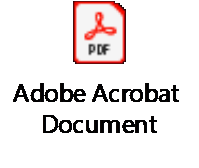 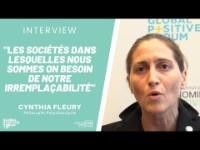 S'engager pour un monde positif selon Cynthia  Fleury, Philosophe & psychanalyste - GPF 2019
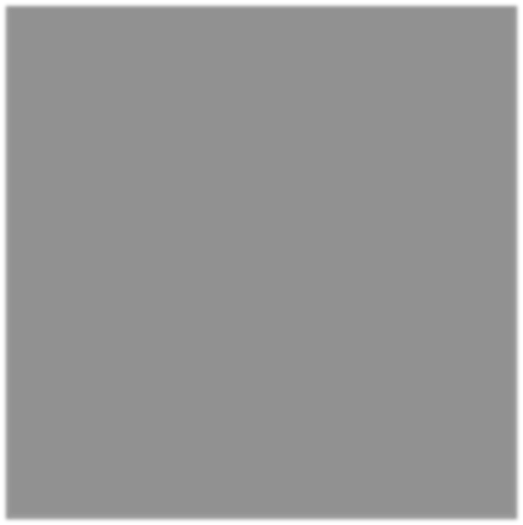 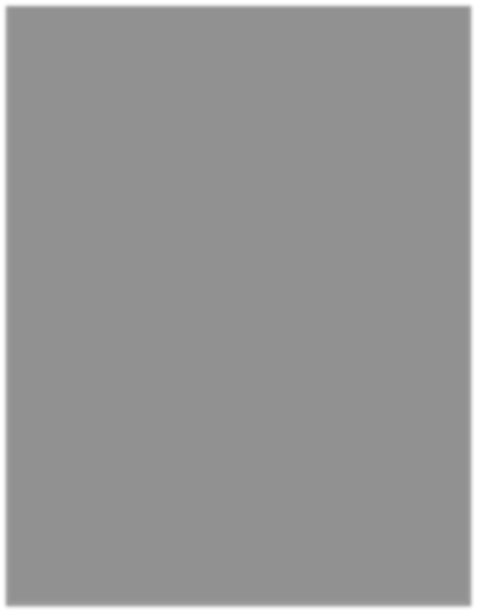 Adobe Acrobat  Document
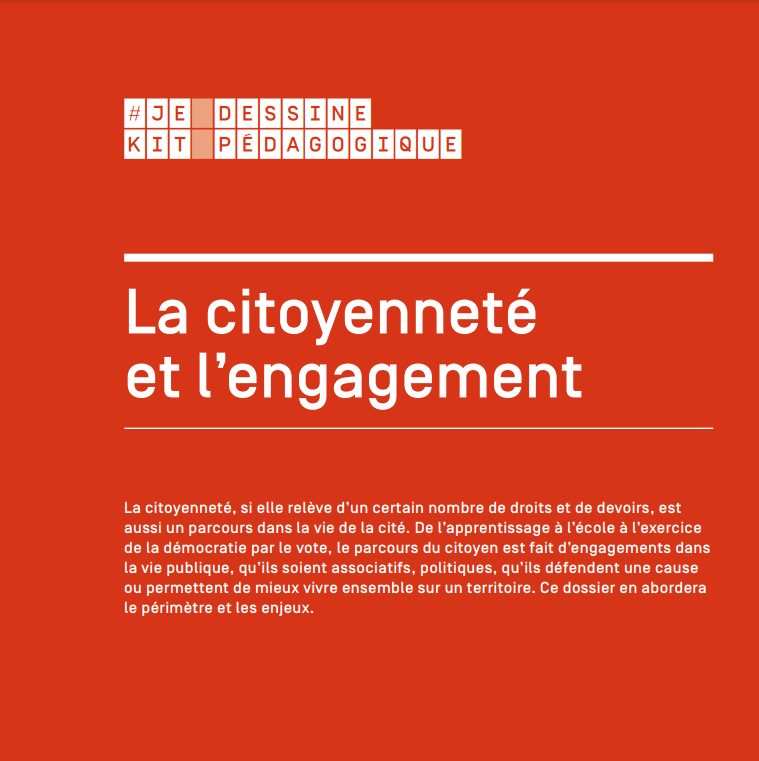 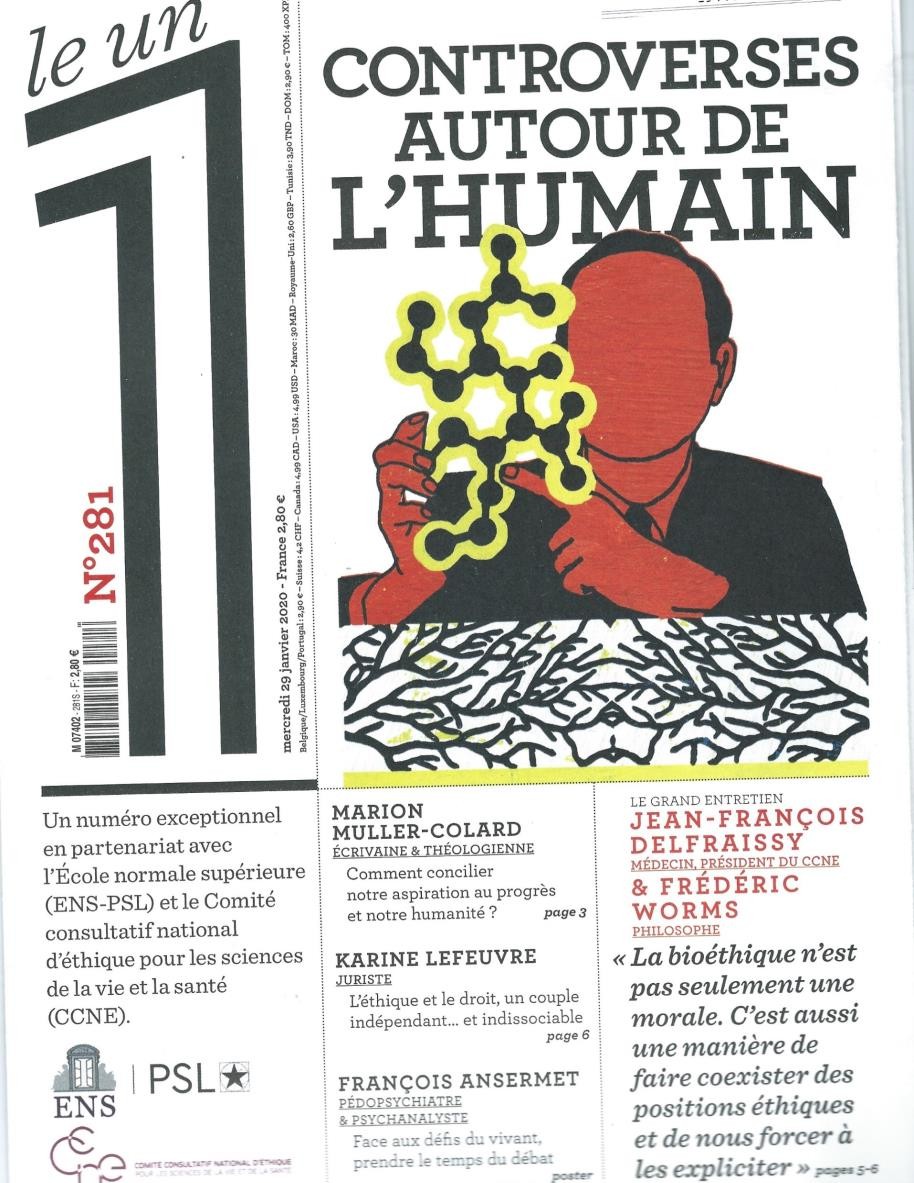 Article très  intéressant
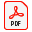 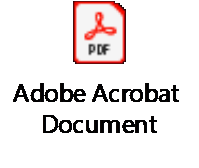 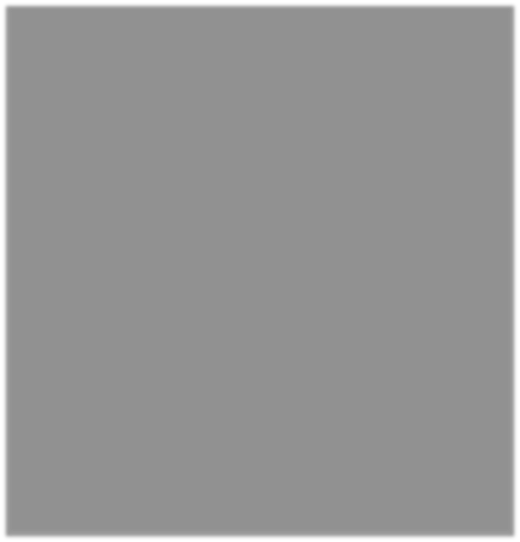 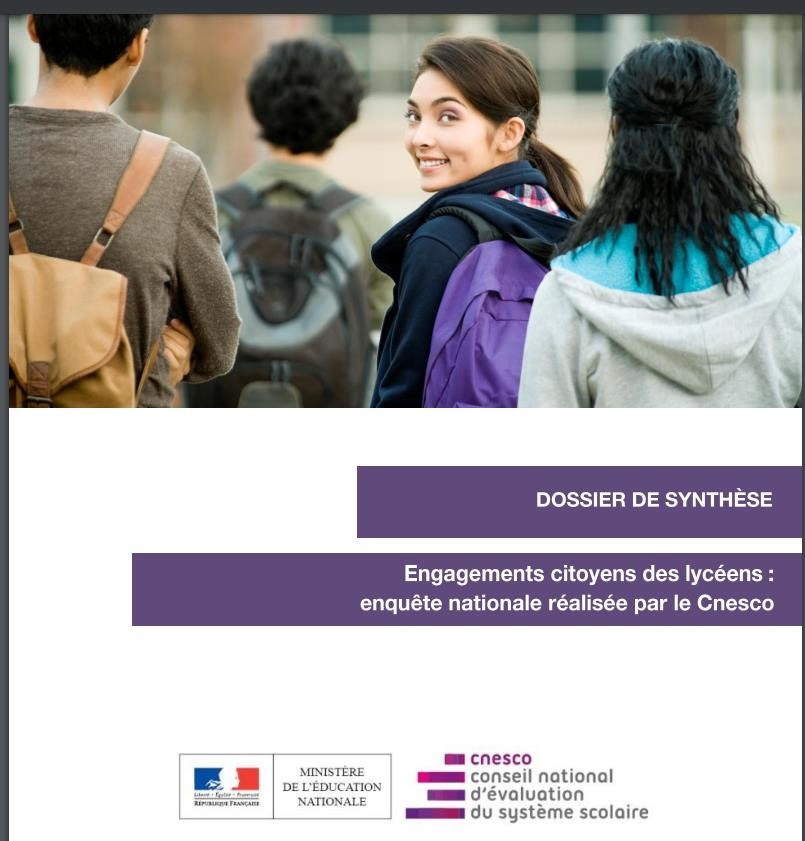 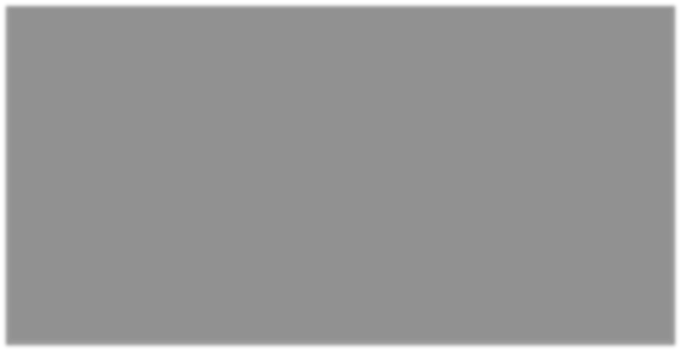 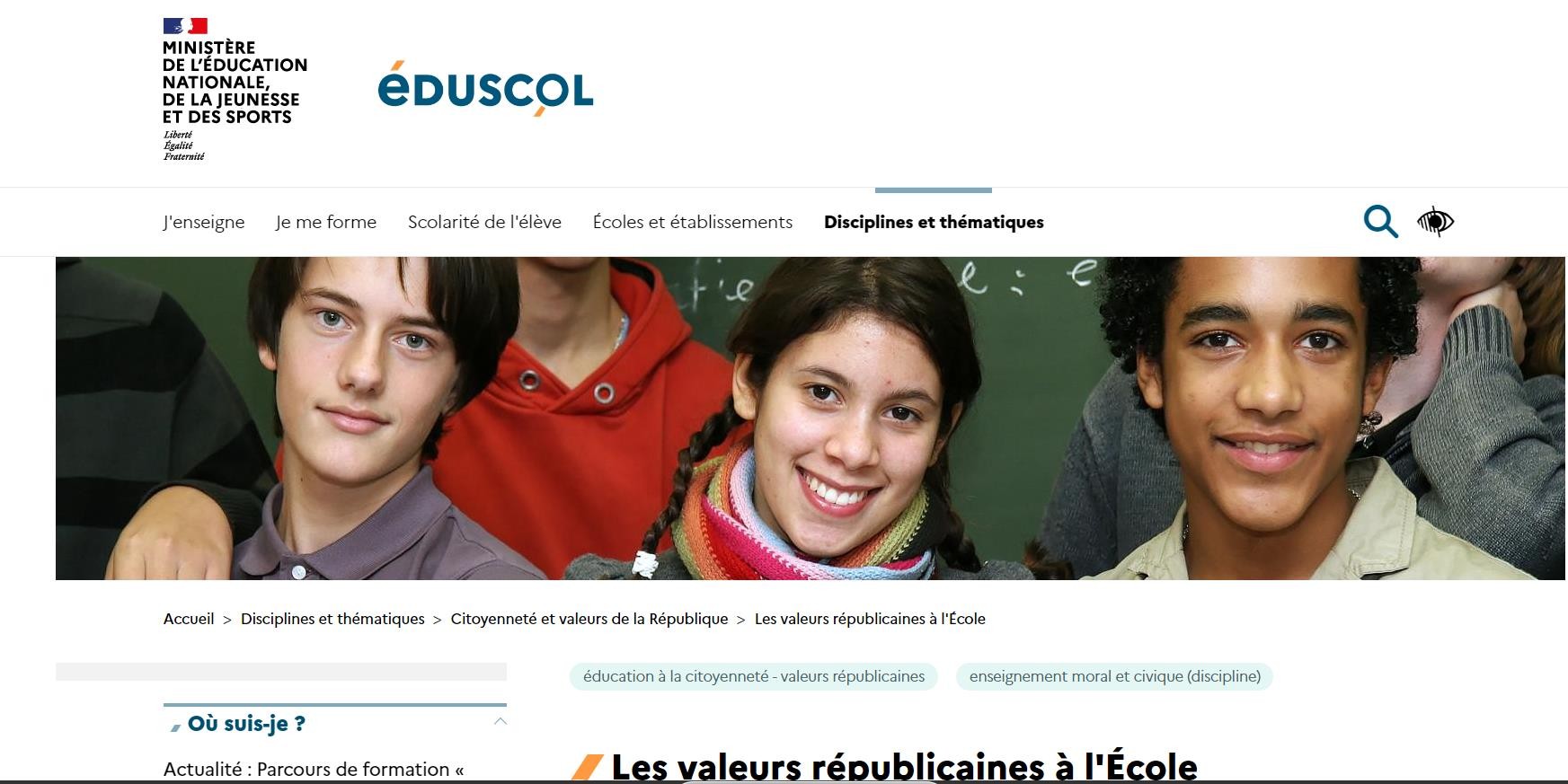 https://eduscol.education.fr/1543/les-valeurs-  republicaines-l-ecole
Capacités et activités
Activités 1 :
Constat :On assiste depuis quelques années dans les médias et les réseaux sociaux à des mouvements  militantistes ( « me-too », « Black lives Matter », « Femen », « manif pour tous….) et les déclarations de Greta  Thunberg, Emma Thompson, Malala Yousafzai….
Idée de reprendre ses thèmes afin de créer des affiches sur :
Engagement et environnement
Engagement libération de la parole féminine
Engagement contre le racisme
Engagement contre toutes les discriminations (homophobie, transgenre….)
Engagement pour l’éducation pour tous

Restitution orale
Compétences : construire et exprimer une argumentation cohérente et rigoureuse en s’appuyant sur les repères
et les notions du programme.
Respecter autrui et la pluralité des points de vue

Capacités travaillées :
Rechercher, collecter (témoignages et textes ) puis analyser
Traiter l’information
S’exprimer à l’oral de manière claire et argumentée
Savoir écouter et débattre
Développer son esprit critique
Contribuer à un travail collaboratif et coopératif.
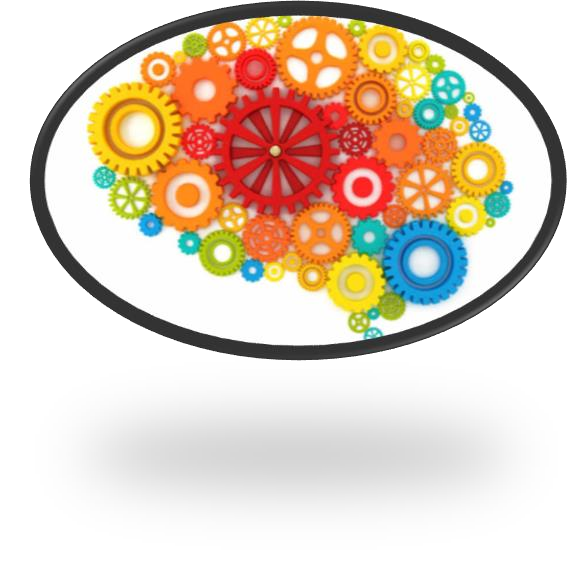 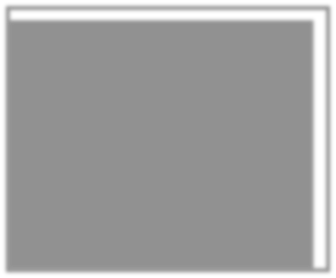 Activité 2 : Nous et les autres
Choisir une association ou venir en aide à une personne/enfant en  difficultés ( financière ou santé ) et organiser une manifestation  sportive afin de récolter des fonds pour lui venir en aide.
Accueillir de représentants d’une association pour parler de
l’exercice de la citoyenneté, de l’engagement. Réaliser une interview  et donc préparation d’un questionnaire sur le sens de l’engagement  dans la cité.
Capacités :
Agir collectivement
Développer une conscience citoyenne et sociale
Coopérer et collaborer
Assumer ses responsabilités
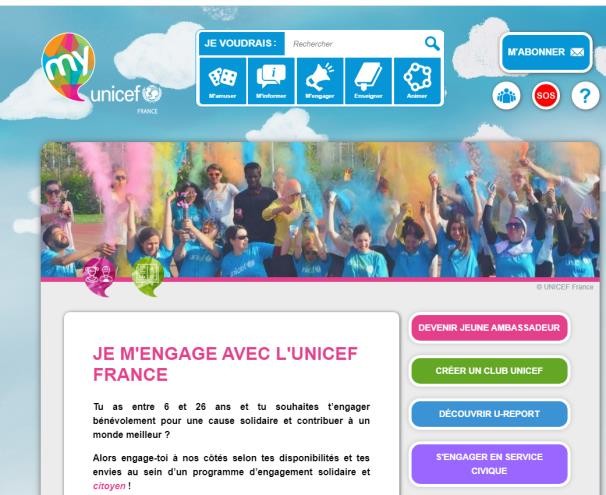 https://my.unicef.fr/contenu/je-mengage-avec-lunicef-france
Proposition  de découpage  en séances
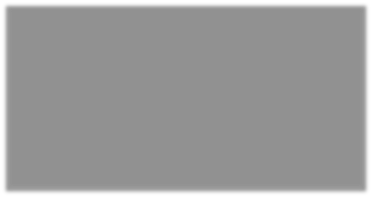 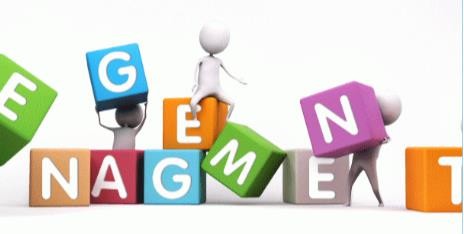 Genially EMC Terminale Bac Pro.
Cliquez sur le titre
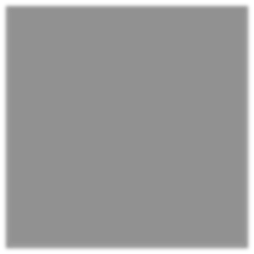 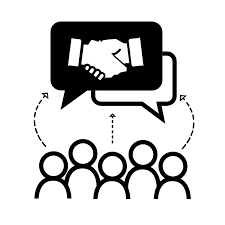 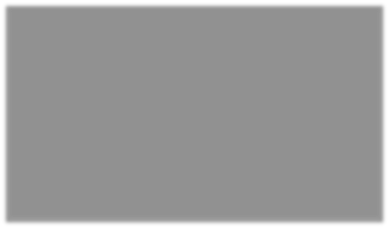 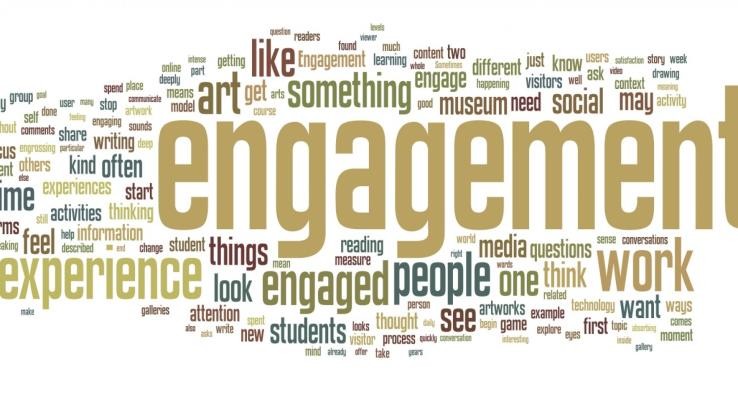 Evaluation finale
Compétences évaluées :
Construire et exprimer une argumentation cohérente et étayée en s’appuyant sur les repères et les notions du programme.
Respecter autrui et la pluralité des points de vue,
⯈		Document 1 : PMA pour toutes : l'Assemblée adopte le projet de loi bioéthique en deuxième lecture  Source :France 24 , publié le 01/08/2020 à 9:37
Les députés français ont adopté en deuxième lecture, dans la nuit de vendredi à samedi, un texte ouvrant la PMA aux couples de  lesbiennes et aux femmes célibataires. Il doit encore repasser au Sénat pour être définitivement adopté. Après des divisions au sein de  la majorité, les députés ont adopté en deuxième lecture dans la nuit de vendredi 31 juillet à samedi 1er août le texte emblématique  ouvrant la PMA à toutes les femmes.
Première grande réforme sociétale du quinquennat, le texte, examiné depuis lundi, a été voté par 60 voix contre 37 et 4 abstentions,  sous des applaudissements de la majorité. Il doit encore repasser devant le Sénat – probablement pas avant janvier 2021 –, avant que les  parlementaires des deux chambres ne tentent de trouver une version de compromis.
Dans un tweet, Emmanuel Macron a salué "l'engagement des parlementaires, des membres du gouvernement et du comité consultatif٭  national d'éthique" qui, selon lui, "ont permis l'adoption d'un texte d'équilibre dans un débat apaisé".
Ce vaste texte sociétal qui hérisse la droite, vent debout contre la création "d'orphelins de pères", suscite des questionnements dans  tous les groupes politiques, majorité comprise. Mettant un ultime coup de pression, la Manif pour tous a lâché vendredi matin deux  bouquets de ballons devant le Palais Bourbon portant l'inscription "Stop PMA".
Mesure phare, l'ouverture promise par Emmanuel Macron de la procréation médicalement assistée (PMA) aux couples de lesbiennes et  aux femmes célibataires a été validée mercredi soir sans encombre, avec une poignée de voix à contre-courant dans presque tous les  camps, comme en première lecture il y a neuf mois.
Le projet de loi prévoit aussi une réforme de la filiation en lien avec la PMA, l'autoconservation des ovocytes et une recherche facilitée
sur les cellules souches embryonnaires (…)
⯈	٭La France a été le premier pays à créer un Comité Consultatif National d’Ethique pour les sciences de la vie et de la santé en 1983,
Sa vocation est de soulever les enjeux des avancées de la connaissance scientifique dans le domaine du vivant et de susciter une réflexion de la part de la société.
⯈	PUBLICITÉ
DOCUMENT 2 : FAUT-IL-AUTORISER-LA-PMA-POUR-TOUTES/
SOURCE : LE DRENCH, 30 SEPTEMBRE 2019,
Questions :
1 / Document 1 :
Qui a adopté le projet de loi sur la PMA? Où siègent-ils? Quel pouvoir représentent-ils? Quelle est la
prochaine étape de ce projet de loi?
2/Documents 1 et 2 :
Qu’est-ce que la PMA ?
3/ Document 1 :
Expliquez la phrase soulignée.
4/ Document 2 :
Relevez les arguments favorables à la PMA et défavorables dans un tableau.
5/ La science avance à grands pas mais jusqu’à quel point peut-on accepter ces avancées et au nom de quelles
valeurs de la République? Vous illustrerez votre réponse d’un ou deux exemples.
Compléments
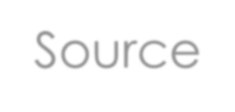 Source : France 24

PMA pour toutes : le rejet du Sénat choque les associations françaises LGBT et de mères seules
Publié le : 04/02/2021 - 20:17

Lamentable", "ignoble", "superbe leçon de patriarcat" : les associations LGBT et représentant les mères  seules ont exprimé leur colère, jeudi, après le rejet par le Sénat de l'extension de la procréation  médicalement assistée (PMA) aux couples de femmes et aux célibataires. Le président de la chambre  haute, Gérard Larcher, a également exprimé sa "déception".
Un texte sans sa mesure phare. Le Sénat à majorité de droite a adopté, jeudi 4 février, le projet de loi de bioéthique sans l’ouverture de la procréation médicalement assistée (PMA) à toutes les femmes. Une  décision qui a provoqué la déception du président de la chambre haute, Gérard Larcher, ainsi que l’ire de la gauche et des associations LGBT et représentant les mères seules : "Lamentable", "ignoble",  "superbe leçon de patriarcat", ont-elles déclaré.
Le Sénat à majorité de droite a adopté, dans la nuit de mercredi à jeudi, le projet de loi de bioéthique, amputé de sa mesure emblématique, l'ouverture de la PMA à toutes les femmes. Cette disposition pourra
toutefois être rétablie par les députés.
"C'est absolument lamentable", a réagi auprès de l'AFP Véronique Cerasoli, de SOS Homophobie. "Au 4 février, il n'y a donc plus de PMA pour toutes. L'article 1 est rejeté. On a passé un cap", a-t-elle  déploré. "Derrière ça, il y a des femmes baladées depuis des années de débat en débat, ponctués de manifestations des opposants" à l'extension de la PMA. "C'est du mépris, une insulte envers les femmes  lesbiennes qui attendent la PMA depuis si longtemps".
"C'est une superbe leçon de patriarcat de la part d'hommes non intimement concernés par le sujet, manifestement non informés, et attachés à une vision traditionaliste plus du tout actuelle de la famille", a  déploré pour sa part Bénédicte Blanchet, de l'association Mam'ensolo. "Non seulement l'avancée fondamentale que représente la PMA pour de nombreuses femmes a été supprimée, mais les sénateurs  avaient préalablement honteusement écarté les femmes seules", a-t-elle poursuivi.
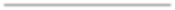 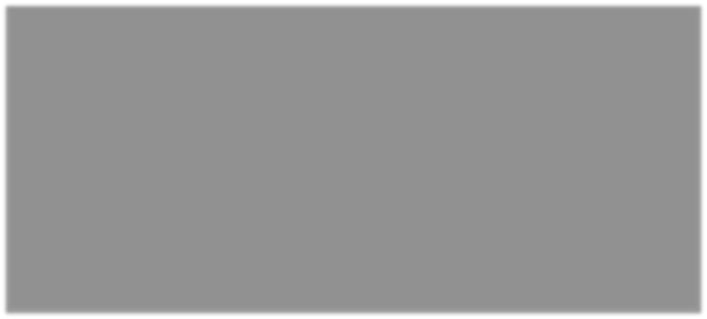 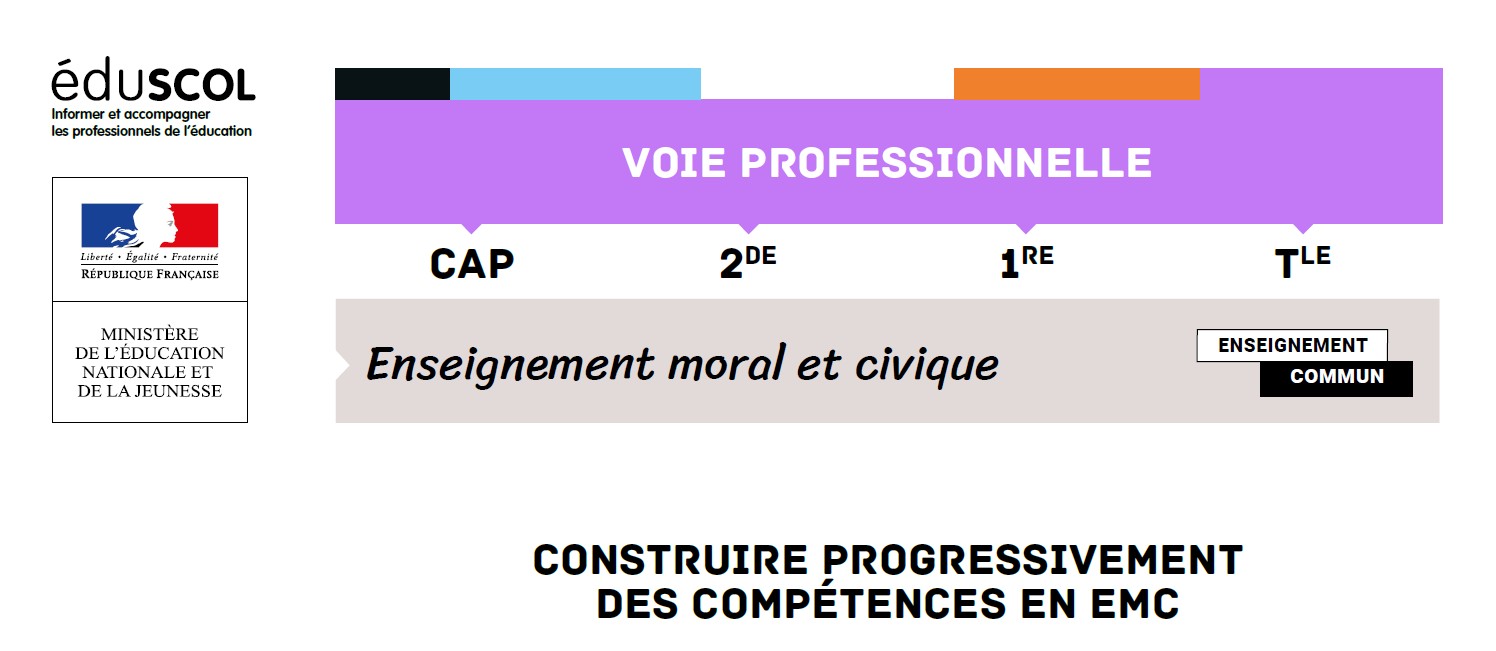 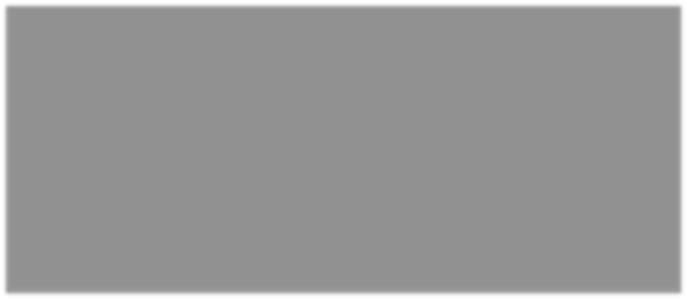 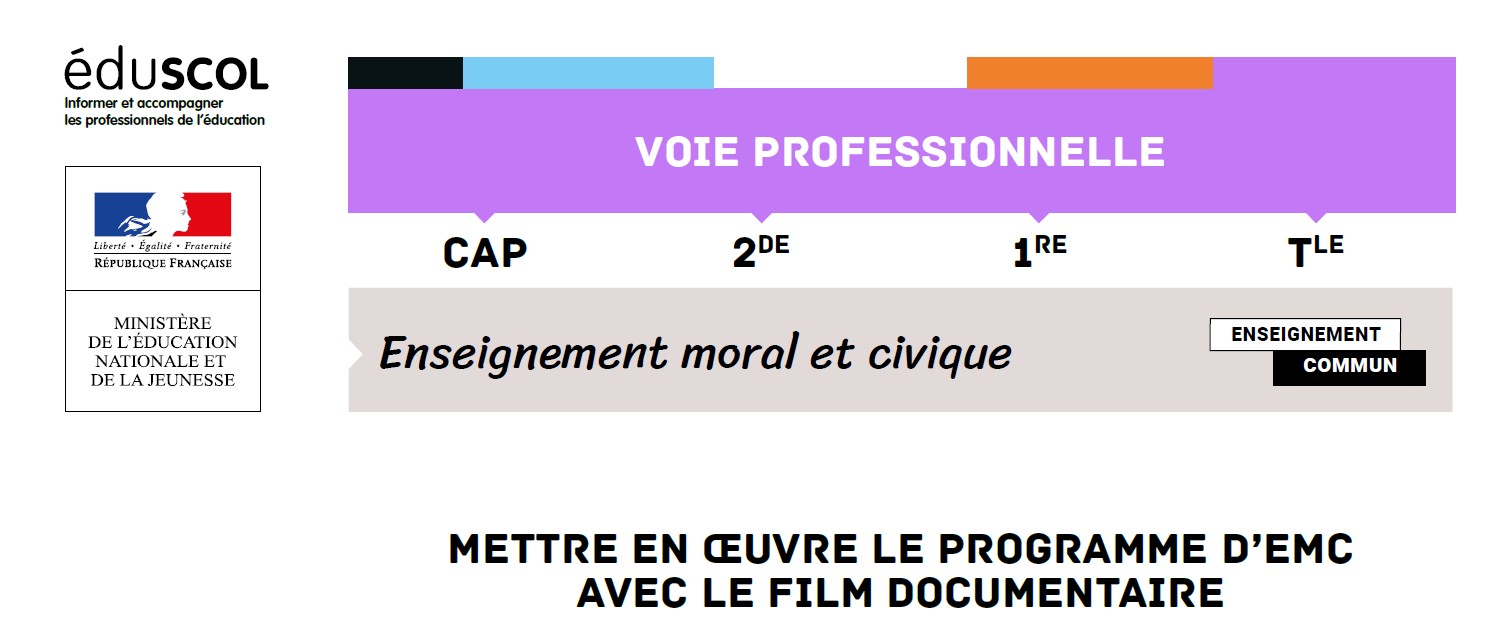 Mettre en oeuvre le programme EMC avec le film documentaire (suite )
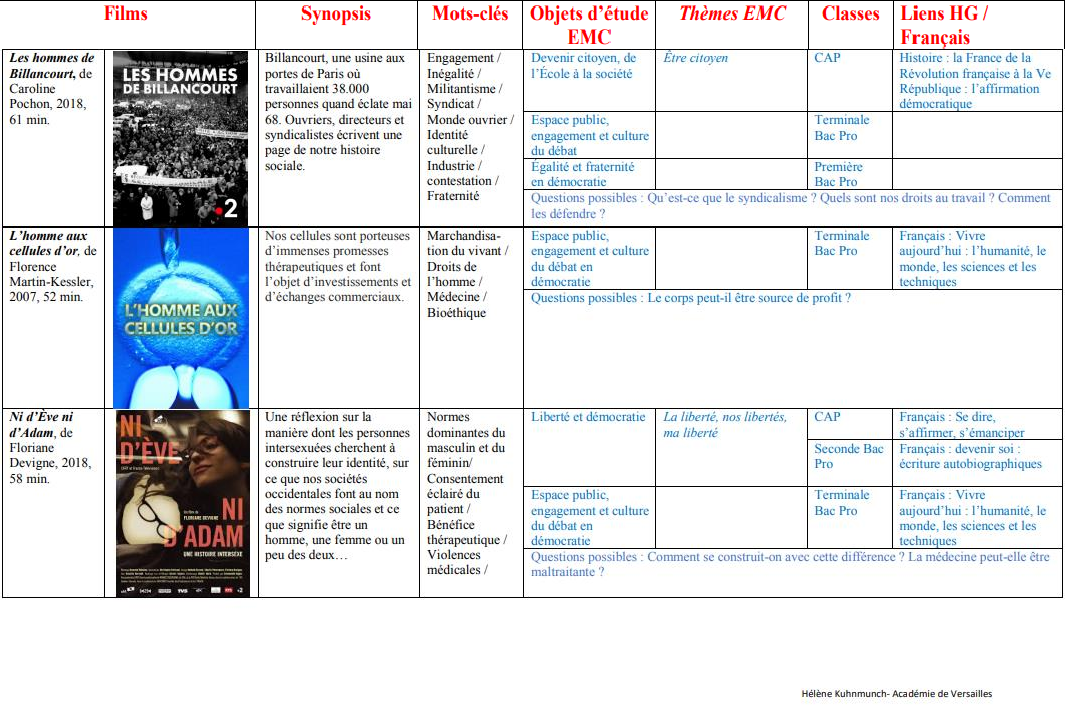 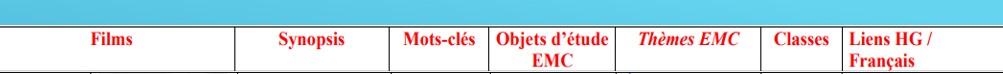 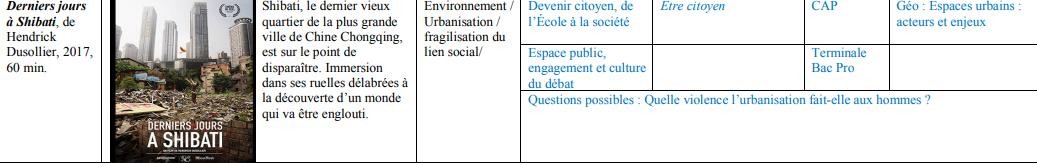 Source lettres-histoire.ac-versailles.